UNIT 11:FAMILY TIME
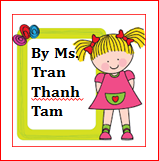 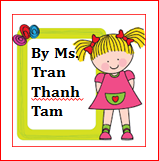 LESSON 1 ( 1, 2, 3)
[Speaker Notes: MADE BY FACEBOOK :TRAN THI THANH TAM]
Warm - up
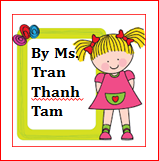 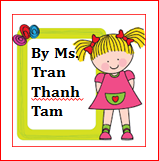 [Speaker Notes: MADE BY FACEBOOK :TRAN THI THANH TAM]
1.Look, listen and repeat.
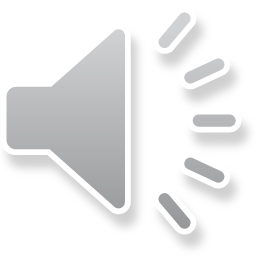 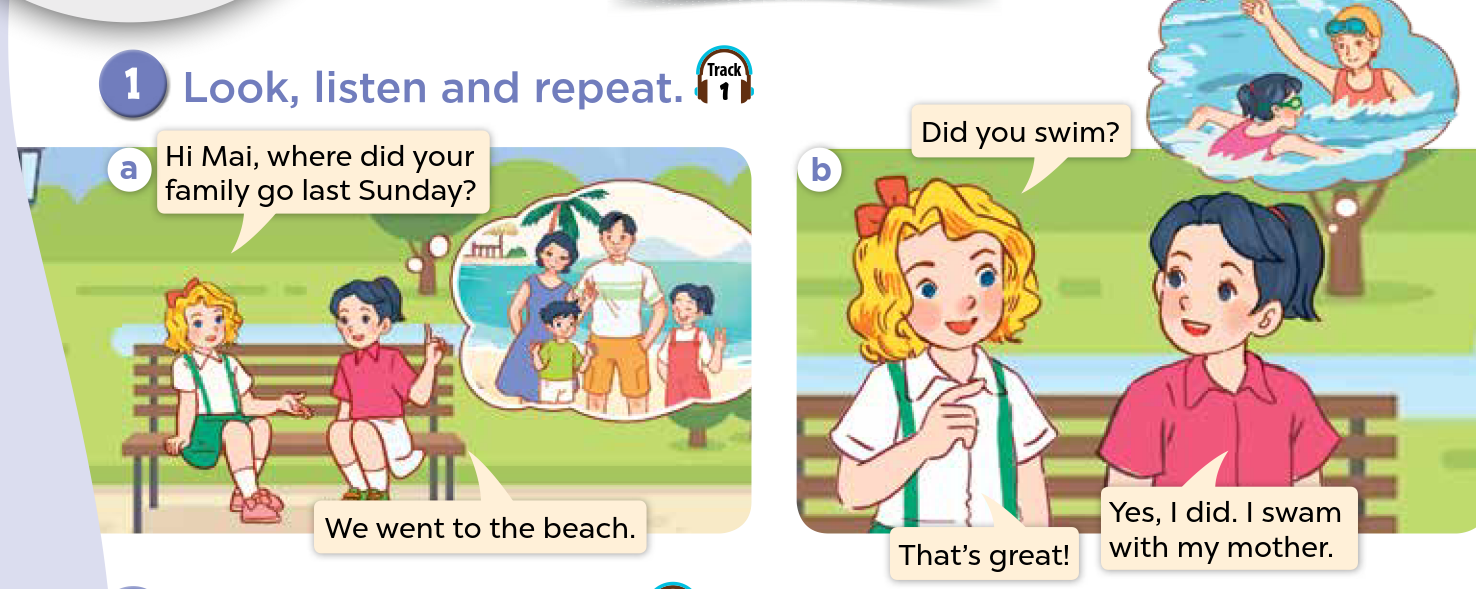 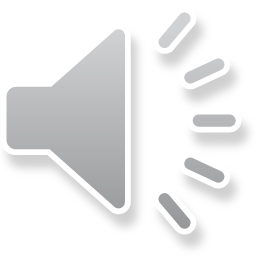 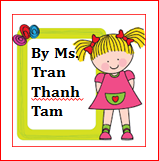 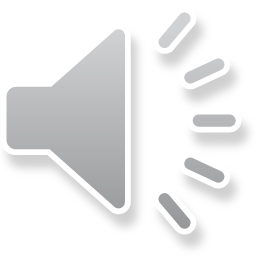 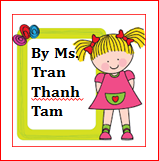 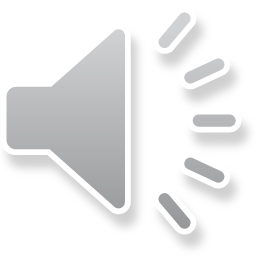 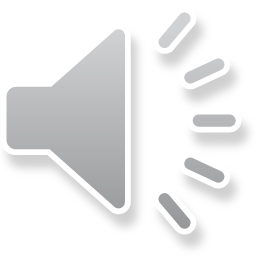 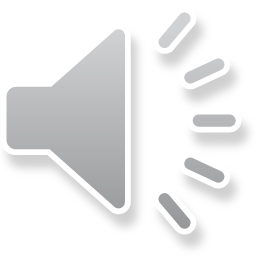 [Speaker Notes: MADE BY FACEBOOK :TRAN THI THANH TAM]
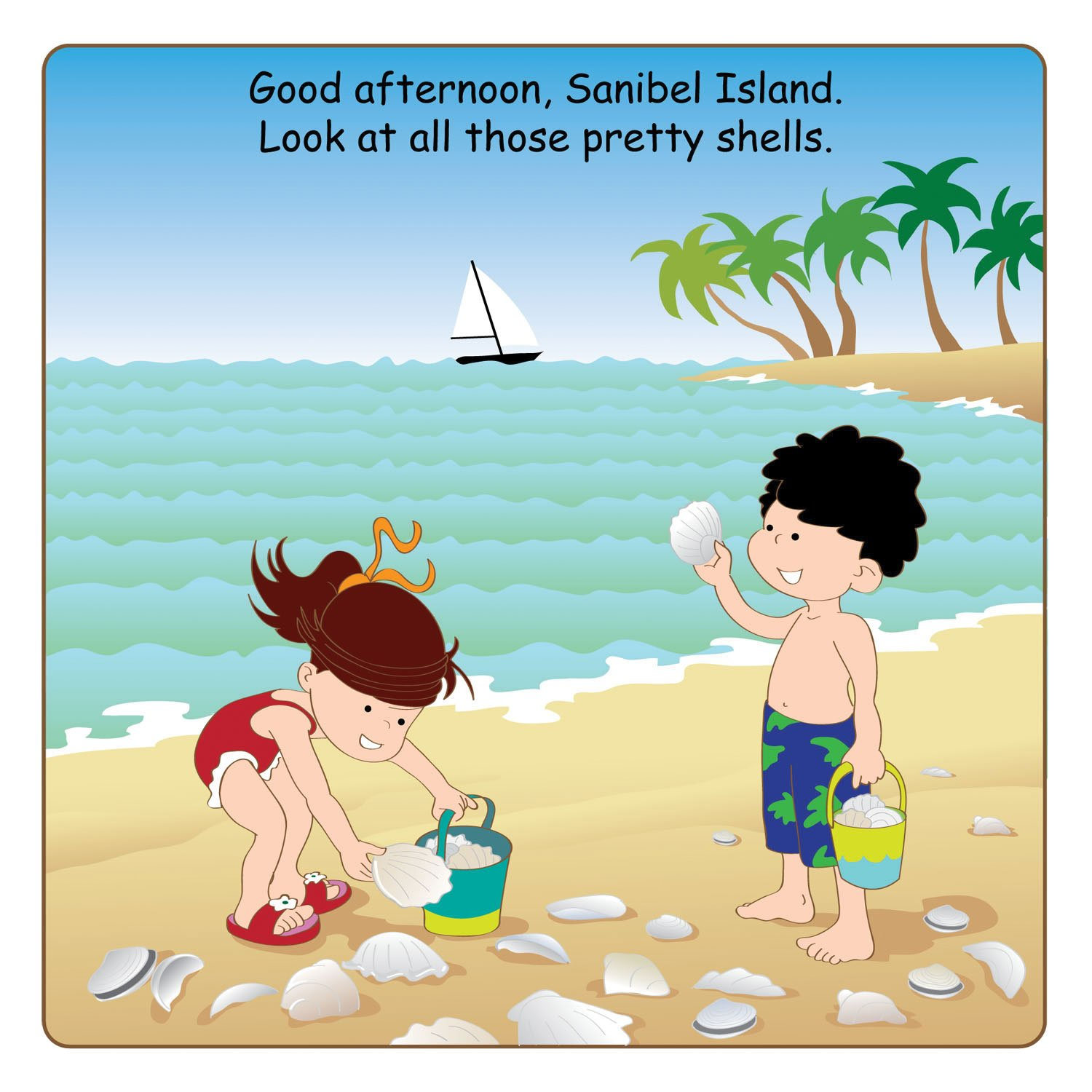 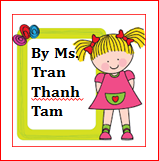 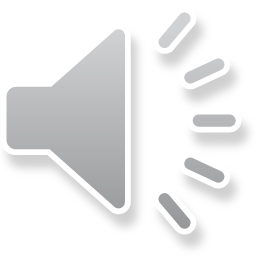 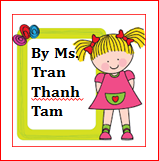 collect seashells/kəˈlektˈsiːʃelz/
thu lượm, đi lấy vỏ sò
[Speaker Notes: MADE BY FACEBOOK :TRAN THI THANH TAM]
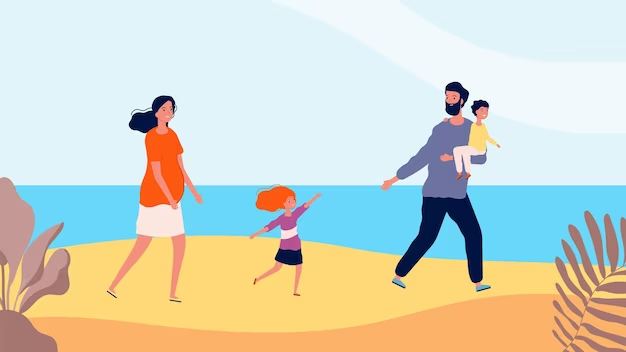 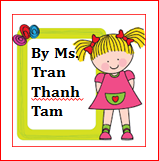 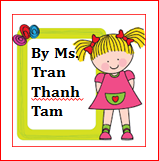 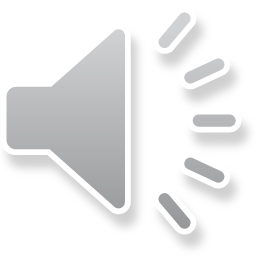 walk on the beach/ wɔːk ɒn ðə biːtʃ/ 
đi bộ trên bãi biển
[Speaker Notes: MADE BY FACEBOOK :TRAN THI THANH TAM]
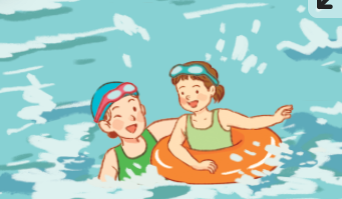 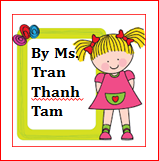 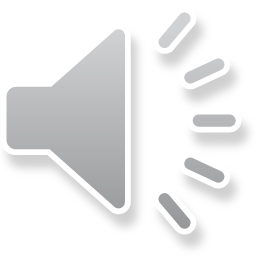 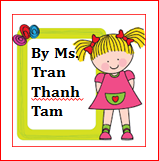 Swim:/swɪm/:bơi
[Speaker Notes: MADE BY FACEBOOK :TRAN THI THANH TAM]
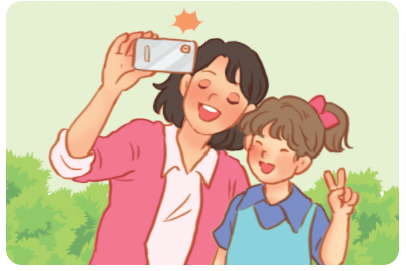 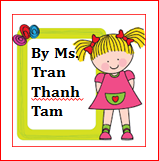 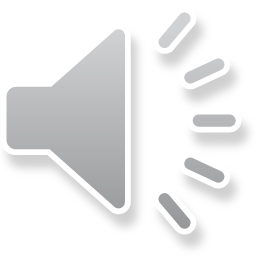 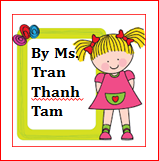 Take photos /teɪk ˈfəʊ.təʊ s/ 
:chụp ảnh
[Speaker Notes: MADE BY FACEBOOK :TRAN THI THANH TAM]
Let's play
Check vocabulary
Guessing game
[Speaker Notes: Made by Facebook: TRAN THI THANH TAM]
Guessing
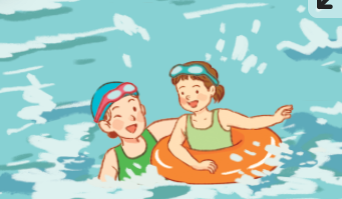 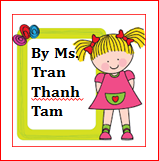 Guessing?
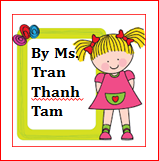 swim
[Speaker Notes: MADE BY FACEBOOK :TRAN THI THANH TAM]
Guessing
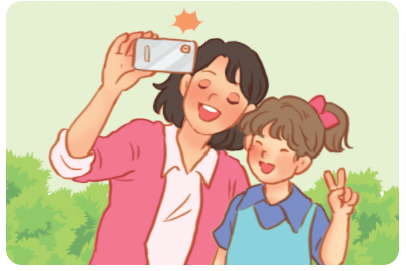 Guessing?
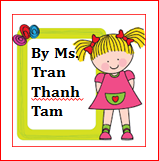 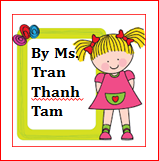 Take photos
[Speaker Notes: MADE BY FACEBOOK :TRAN THI THANH TAM]
Guessing
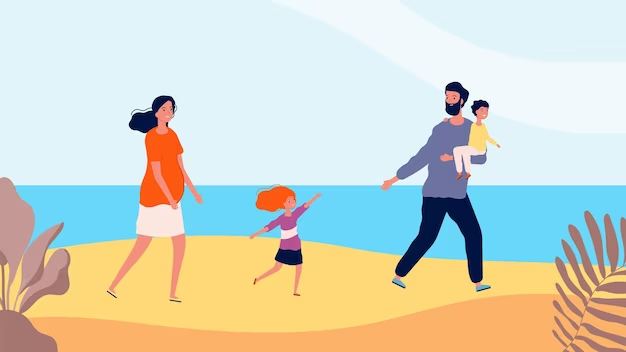 Guessing?
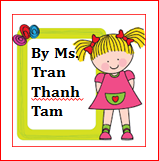 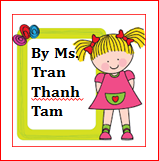 walk on the beach
[Speaker Notes: MADE BY FACEBOOK :TRAN THI THANH TAM]
Guessing
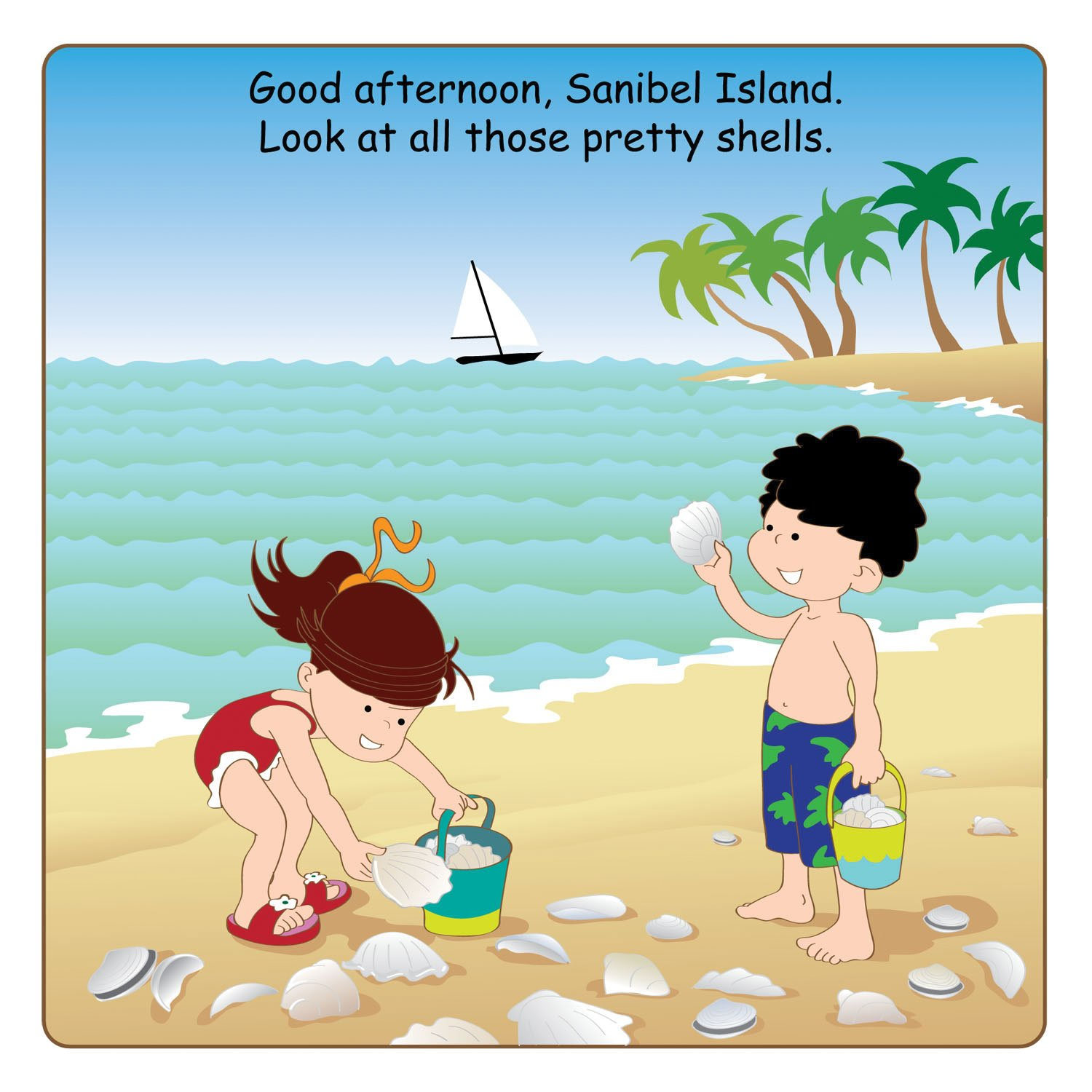 Guessing?
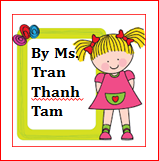 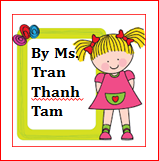 collect seashells
[Speaker Notes: MADE BY FACEBOOK :TRAN THI THANH TAM]
Did you swim?
( Bạn đã đi bơi phải không?)
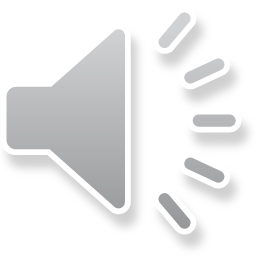 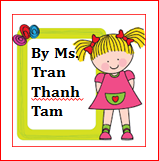 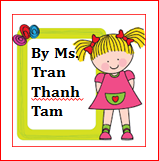 Yes, I did. I swam with my mother.
     ( Vâng. Tôi đã đi bơi với mẹ tôi.)
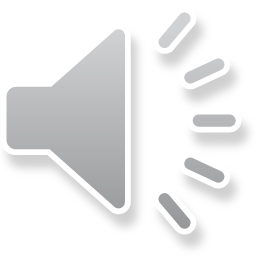 2.Listen, point and say
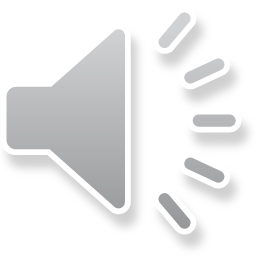 swim
Did you..................?
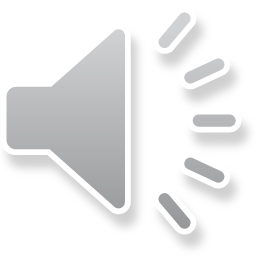 swam with my mother
Yes, I did. I…………………..............
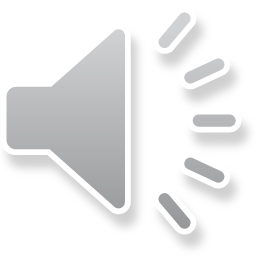 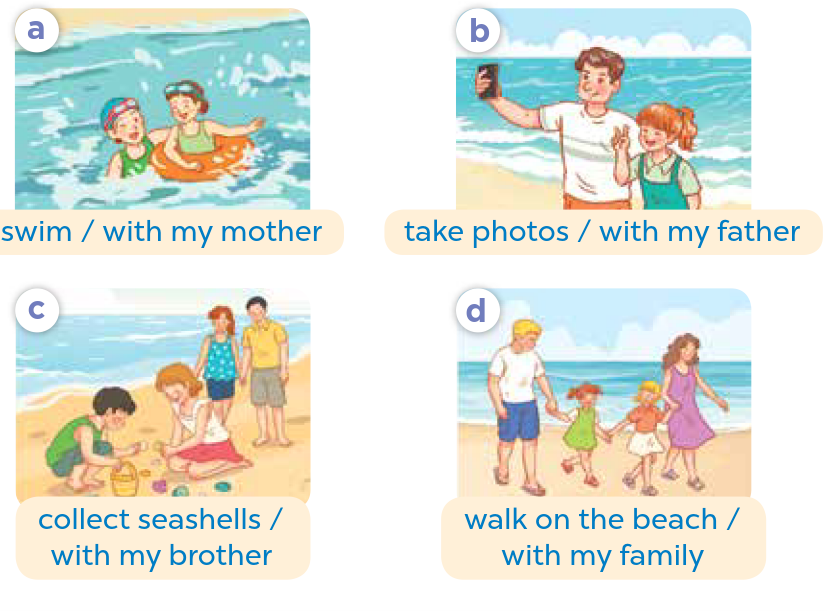 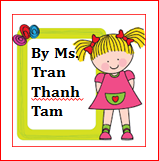 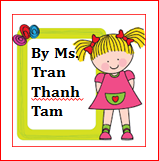 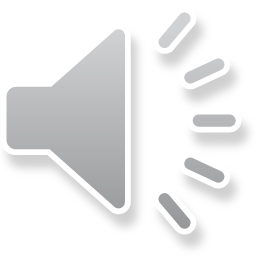 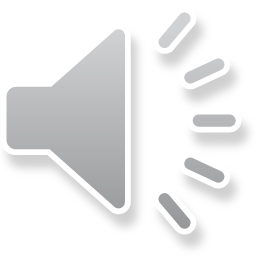 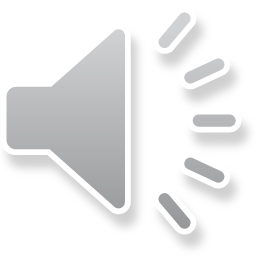 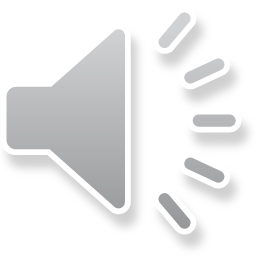 [Speaker Notes: MADE BY FACEBOOK :TRAN THI THANH TAM]
swim
Did you..................?
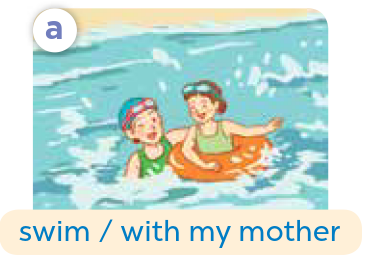 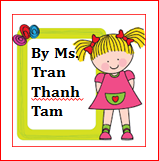 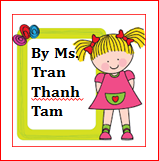 swam with my mother
Yes, I did. I…………………..............
[Speaker Notes: MADE BY FACEBOOK :TRAN THI THANH TAM]
take photos
Did you……..................?
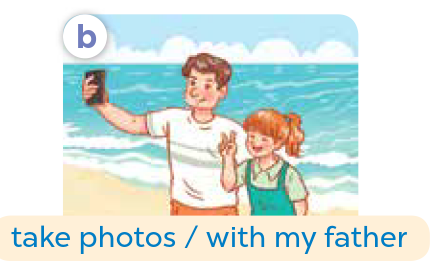 took photos with my father
Yes, I did. I………………………..............
[Speaker Notes: MADE BY FACEBOOK :TRAN THI THANH TAM]
collect seashells
Did you….……...................?
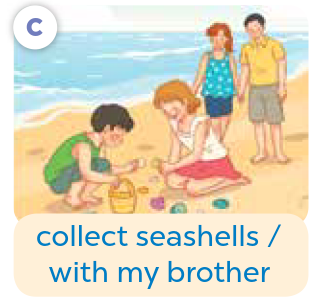 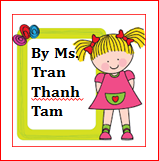 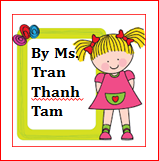 collected seashells with my mother
Yes, I did. I…………..….………………..............
[Speaker Notes: MADE BY FACEBOOK :TRAN THI THANH TAM]
walk on the beach
Did you…………..................?
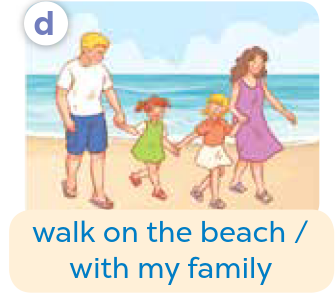 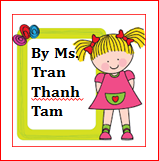 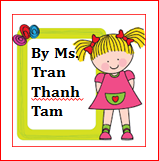 walked on the beach with my family
Yes, I did. I………………………………..............
[Speaker Notes: MADE BY FACEBOOK :TRAN THI THANH TAM]
3. Let’s talk
swim
Did you..................?
swam with my mother
Yes, I did. I…………………..............
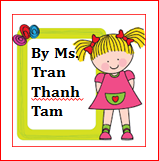 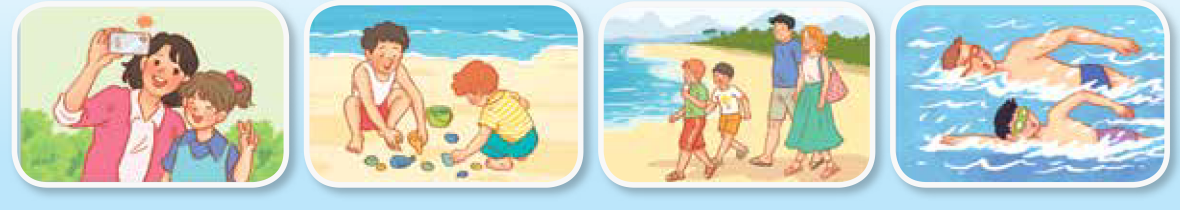 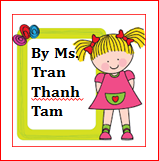 [Speaker Notes: MADE BY FACEBOOK :TRAN THI THANH TAM]